Weekly Covid-19 data update
6/04/2021
Contact: Frances Player, Policy Advice and Support Officer,  Public Health and Healthcare
fplayer@bma.org.uk
Cases – UK wide
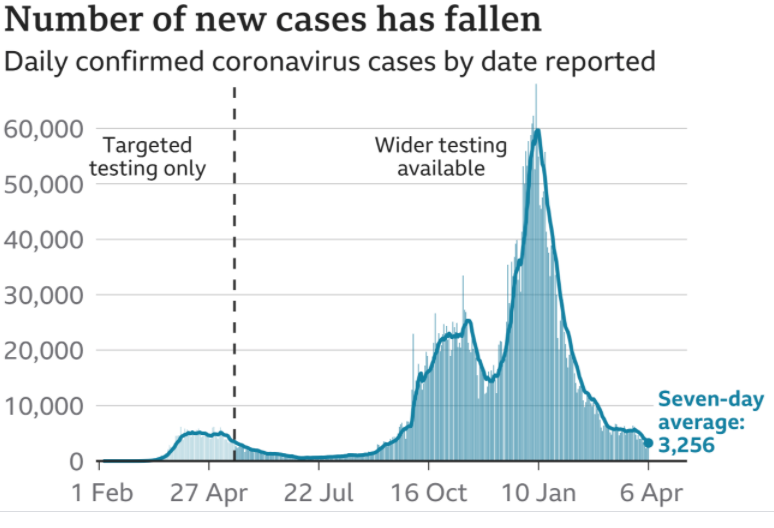 Highlight:

There were 2,379 confirmed cases across the UK reported on 6 April. This compares to 4,052 new cases announced the week before. 

The graph indicates that the number of new cases are dropping, with a seven-day average of 3,256. Cases still appear to be higher than in the summer, but substantially lower than the start of the year.
Source: Gov.uk COVID-19 dashboard (graph via BBC)
Cases by nation (and English regions)
Highlight:
Latest figures indicate a slight drop in the number of cases across England, Scotland, Wales and Northern Ireland. Cases continue to fall across English regions, although with considerable variation in cases per 100k between different areas. Exceptionally, Yorkshire and The Humber had seen a rise in cases over the last few weeks, however new data shows an 18.5% drop in the numbers reported.
Cases per 100,000 by nation, last 7 days
Cases per 100,000 by English region, last 7 days
Source: Gov.uk COVID-19 dashboard (BMA graph)
ONS infection survey data (27/03/21)
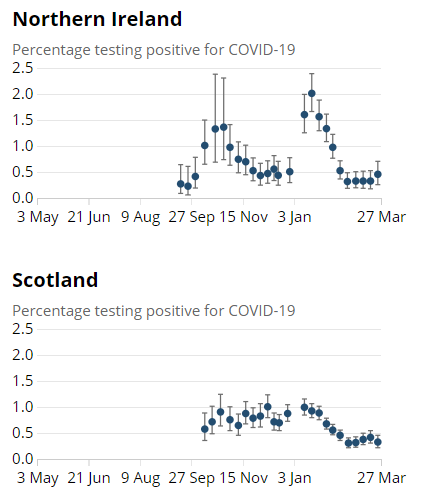 Highlight:

Latest ONS infection survey data runs up to 27 March and continues to show a fall in cases in England, Wales and Scotland and an increase again in Northern Ireland.
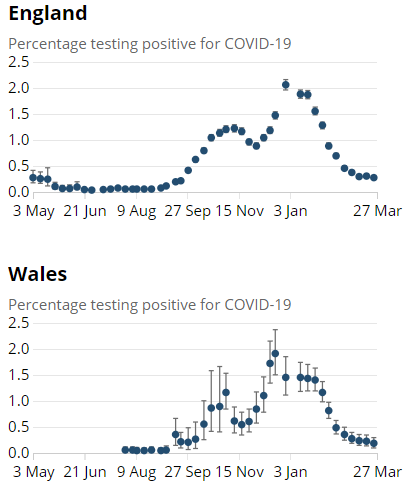 Source: ONS COVID-19 Infection Survey
Infections by age group (England)
Estimated % of population testing positive for COVID by age group
Highlight:

Infection rates across age groups have been falling, but in recent weeks appear to be rising again in some groups, with Age 2 to School Year 6 in particular seeing a rise. This likely reflects increased contact due to schools returning to-face-face teaching
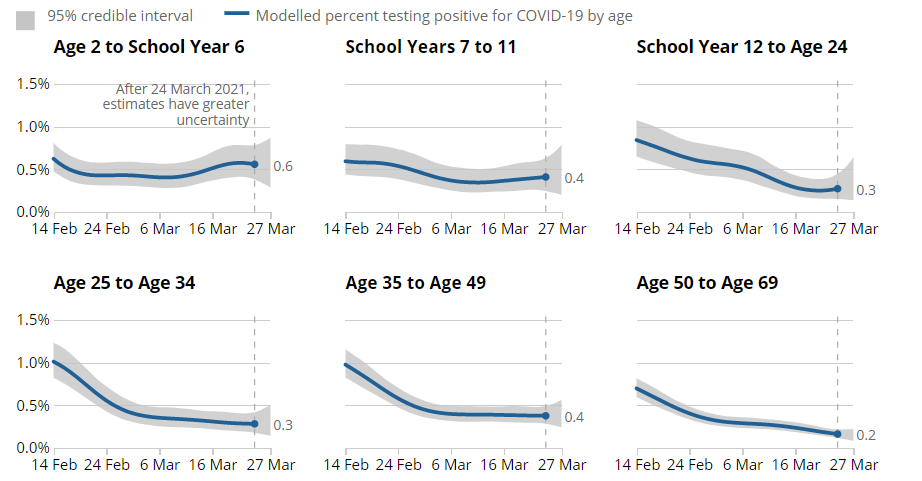 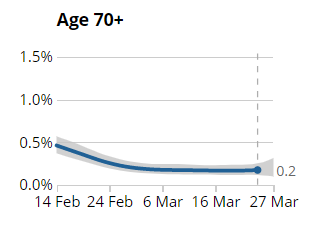 Source: ONS COVID-19 Infection Survey
Community surveillance, England
Events and activities reported by people testing positive, prior to symptom onset, week 12
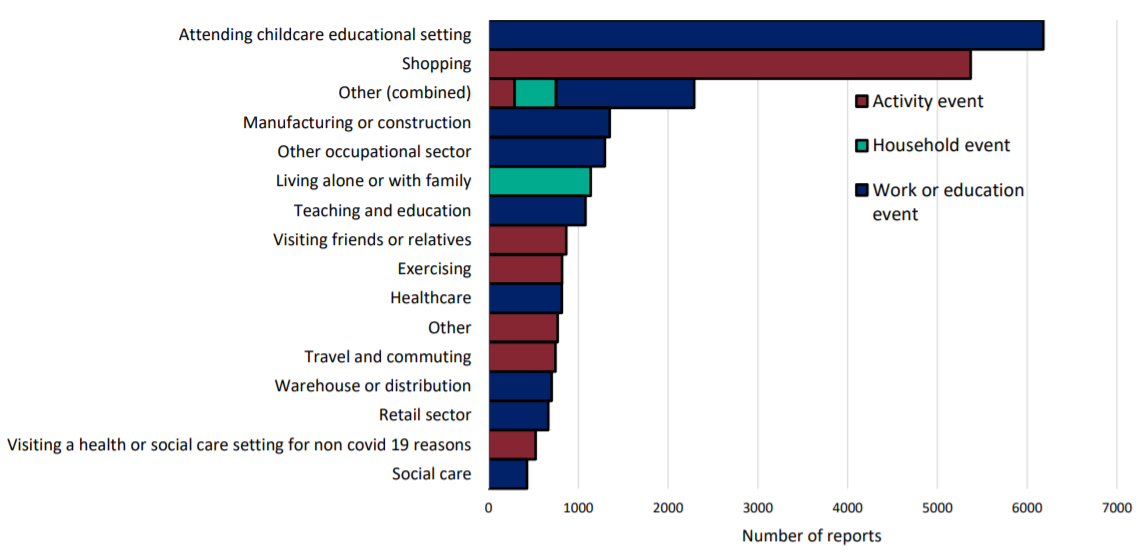 Highlight:

Significant increase in people who have tested positive reporting “attending childcare educational setting” as a recent activity– unsurprising given recent return to face-to-face schooling
Source: National flu and COVID-19 surveillance graph
Community surveillance, England
Number of ARI incidents or outbreaks by type of educational setting, England.
Highlight:

There has been a small increase in ARI incidents or outbreaks across secondary schools this week, with a similar number of incidents reported in weeks 11 and 12 across primary school settings. 

The increase in outbreaks seen in week 12 is in line with the opening of schools at the start of week 10.
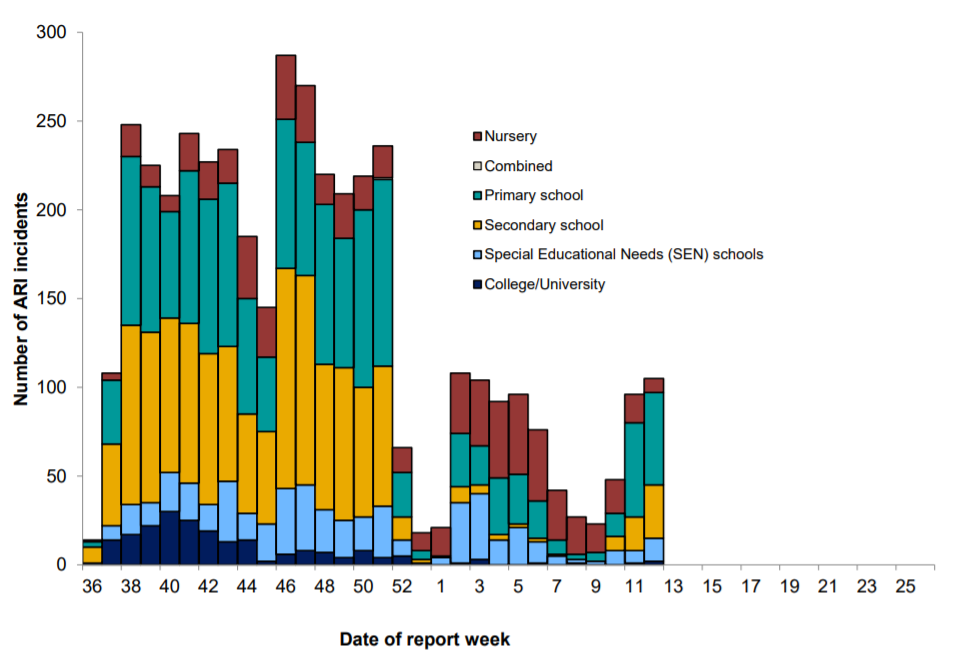 Source: National flu and COVID-19 surveillance graph
Community surveillance, England
Weekly incidence of lab confirmed Covid-19 cases per 100,000 in nursery, primary school, secondary school and college/university cohorts
Highlight:

Cases continue to fall across people in nursery, and college/ university cohorts in week 12 of 2021.  However, there has been a rise in cases reported for primary schools.

While there are a low number of cases reported overall, figures appear to be higher than the number reported a few weeks ago, and higher than the number of confirmed cases seen over the summer.
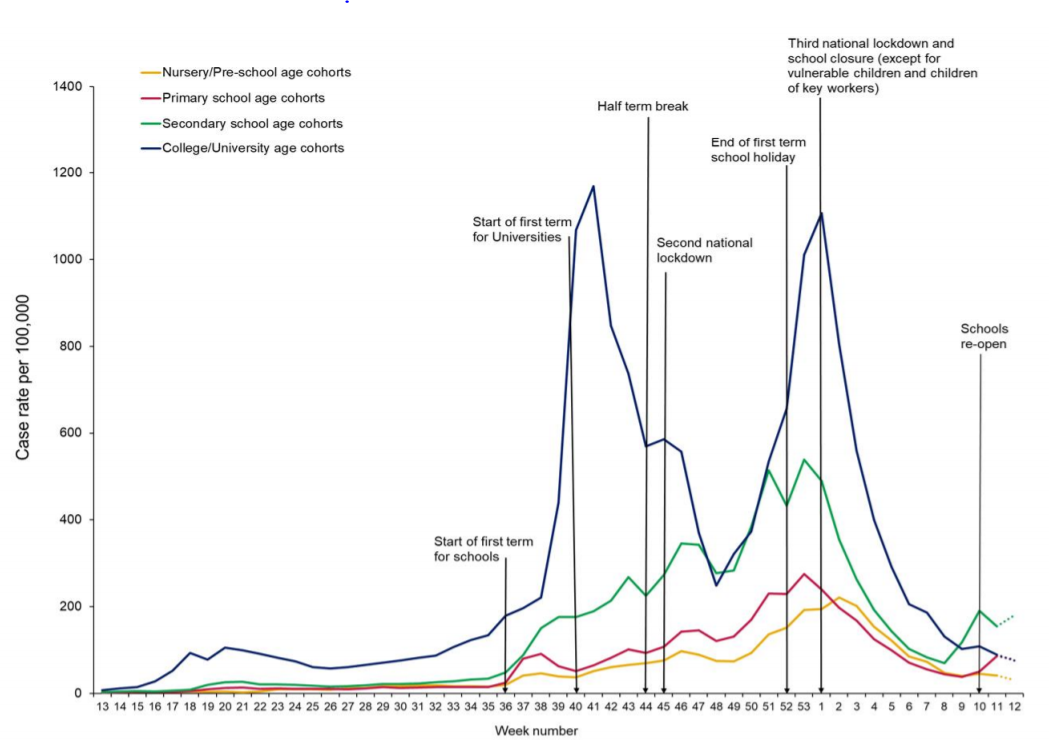 Source: National flu and COVID-19 surveillance graph
Daily road traffic
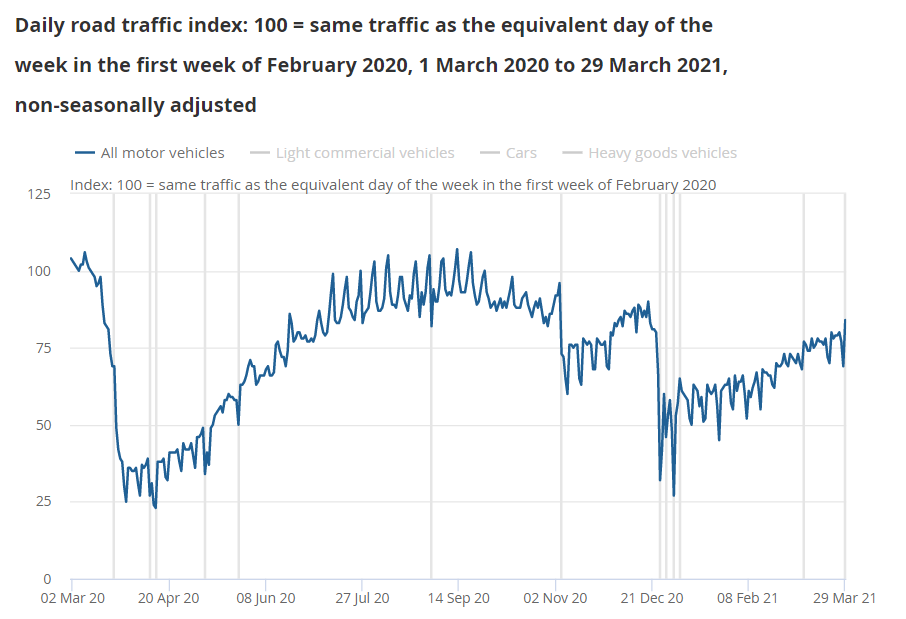 Highlight:

Road traffic remains lower than would be expected at this time of year (around 84%). There is more road activity than in the first wave but less than the second wave. Activity continues to grow in recent weeks
Source: ONS, Coronavirus and the latest indicators for the UK economy and society
Air traffic
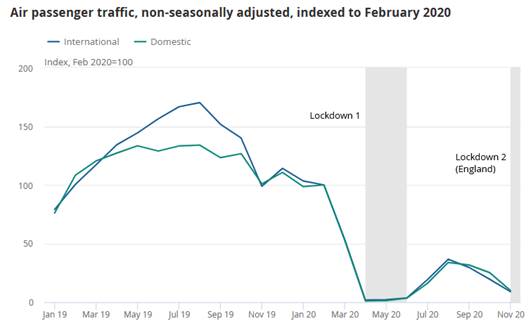 Highlight:

Air traffic at UK airports dropped sharply at the beginning of the pandemic before recovering slightly over the summer of 2020. They have been falling again since August/September and remain at a relatively low level compared to the Feb 2020 baseline.
Source: ONS, Coronavirus and the impact on the UK travel and tourism industry
COVID-19 deaths, UK
Highlight:

The number of deaths caused by Covid-19 continue to fall across the Home Nations. 
Note: different scales – but overall trend similar across nations
 
Cumulatively, as of 19 Mar, 149,168 people have died of COVID-19 in the UK.
Daily deaths with COVID-19 on the death certificate by date of death
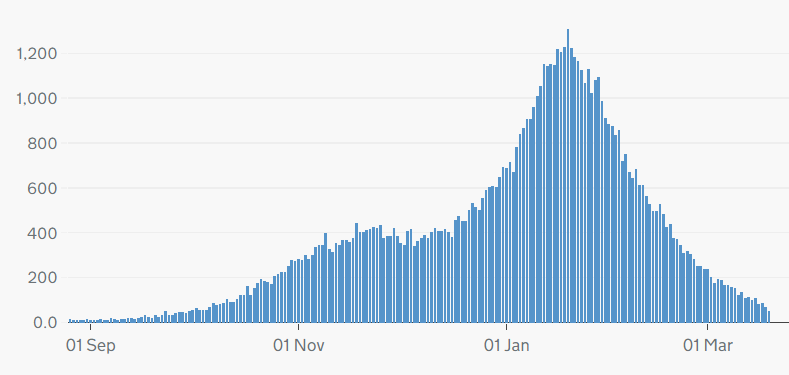 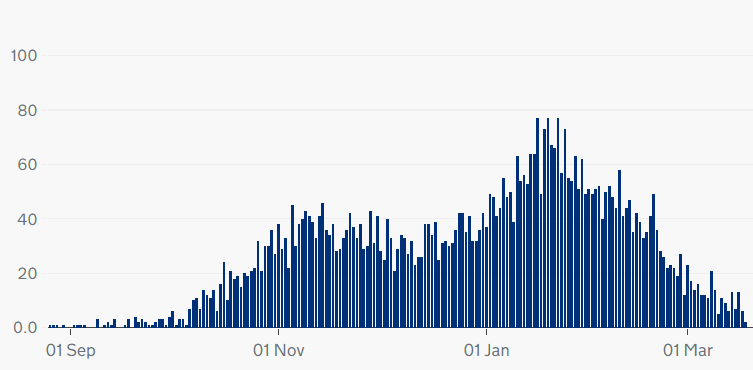 England
Scotland
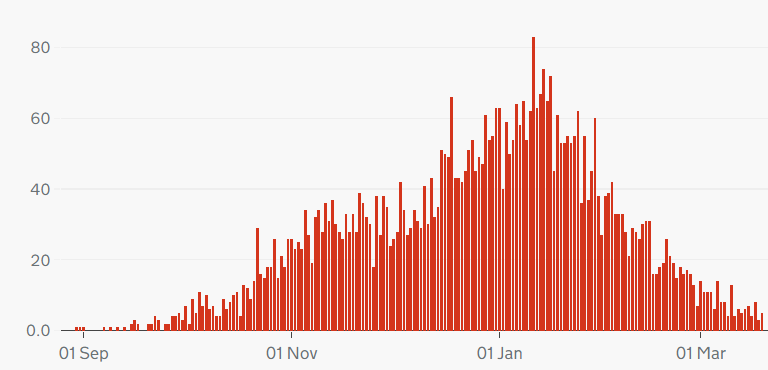 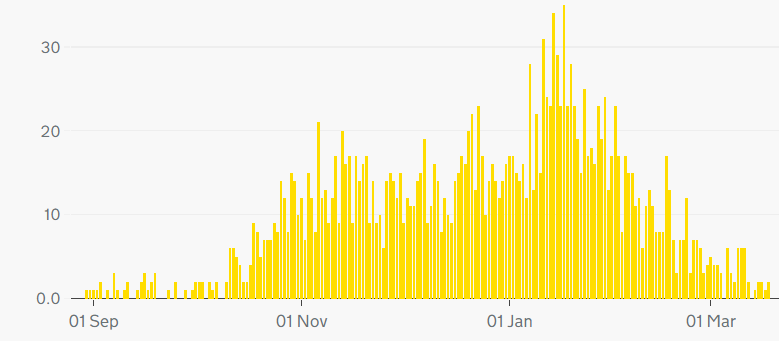 Wales
Northern Ireland
Source: Gov.uk COVID-19 dashboard
COVID deaths – age breakdown (England and Wales)
Highlight:

New graph – deaths per 100,000 continue to fall in the key 85+ and 75-84 age groups, and remain low in other age groups
Source: ONS, Deaths registered weekly in England and Wales, provisional
Excess deaths, England
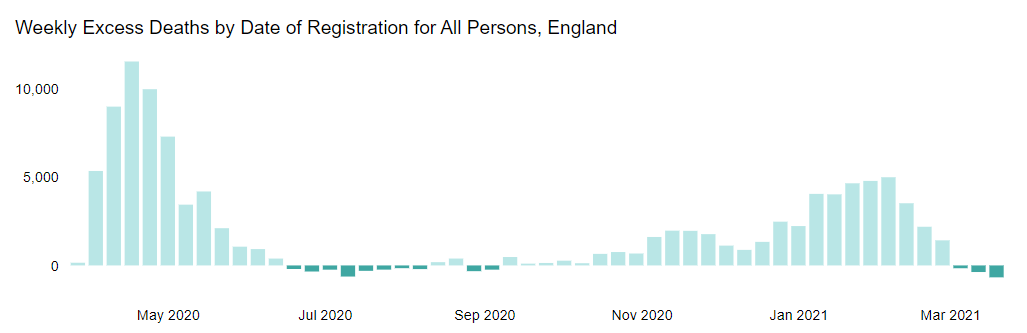 Highlight:

Excess deaths have been falling over March. There have been 100,290 excess deaths since March 2020.
Source: PHE, Excess mortality in England
Excess deaths by ethnicity
Highlight:
The ratio of registered deaths to expected deaths is much higher among men and women of Asian and Black ethnicities compared to deaths in White groups.
Ratio of registered deaths to expected deaths for ethnic groups 
in England 1 Mar 2020 - 12 Mar 2021:
Males
Females
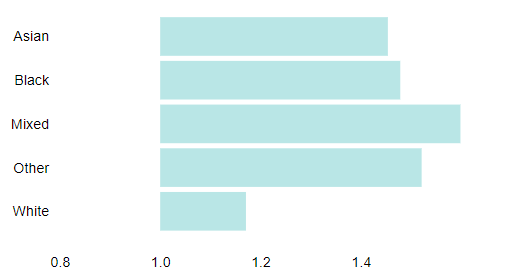 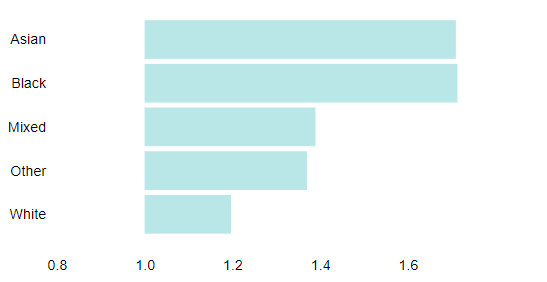 Source: PHE, Excess mortality in England
Critical care bed capacity (England)
Adult critical care bed numbers and occupation levels, winter 2020 and 2021 comparison
Highlight:

The number of critical care beds open in England has been steadily falling since January, but continues to be higher than the equivalent months last year.
Source: Urgent and Emergency Care Daily Situation Reports 2020-21
Patients in hospital with COVID-19, UK
Hospitalisations
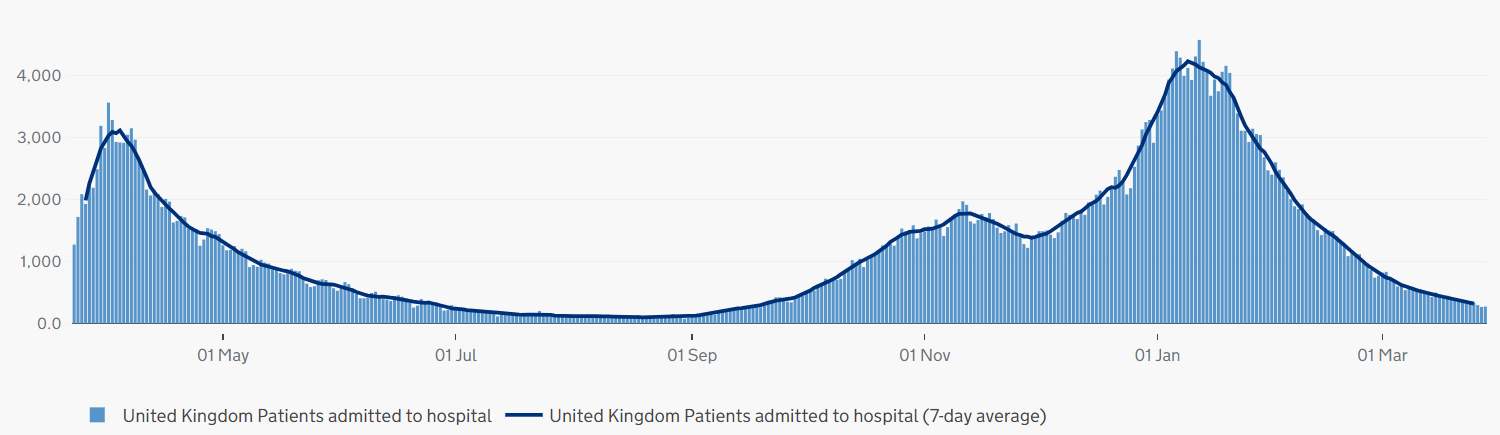 Highlight:

Hospitalisations have continued to fall since the recent peak in mid-January but remain higher than the summer. 

As of 1 April there were 3,536 people in hospitals with COVID-19. The 7-day rolling average is below what it was at the height of the first wave, and below the level seen at the beginning of the second and third waves.
Patients with COVID-19 in mechanical ventilation beds, UK
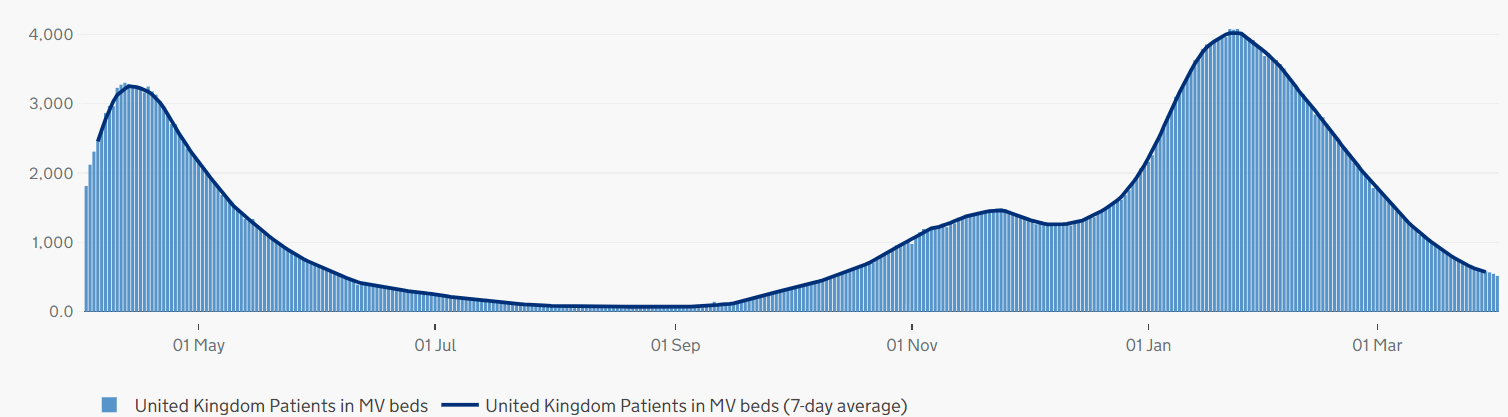 Source: Gov.uk COVID-19 dashboard
Highlight:
Note different scales – but overall trend similar across UK nations
Hospitalisation trends across the UK
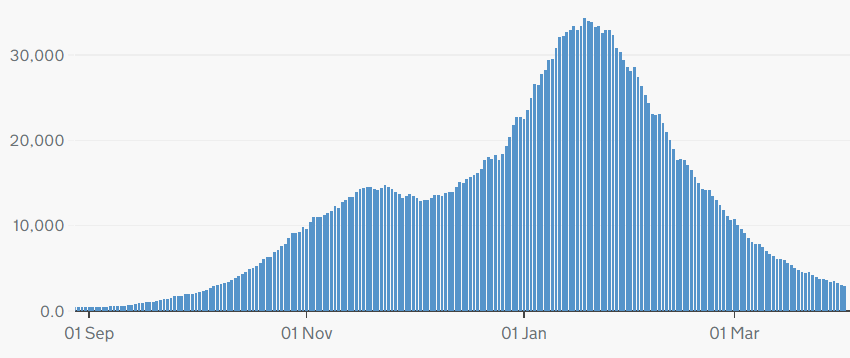 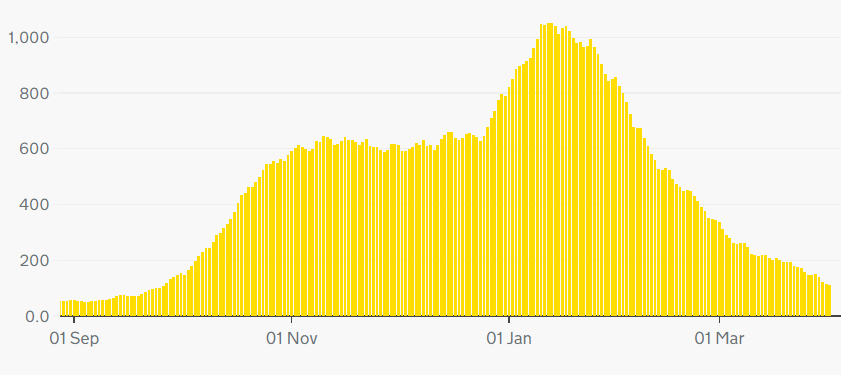 England
Northern Ireland
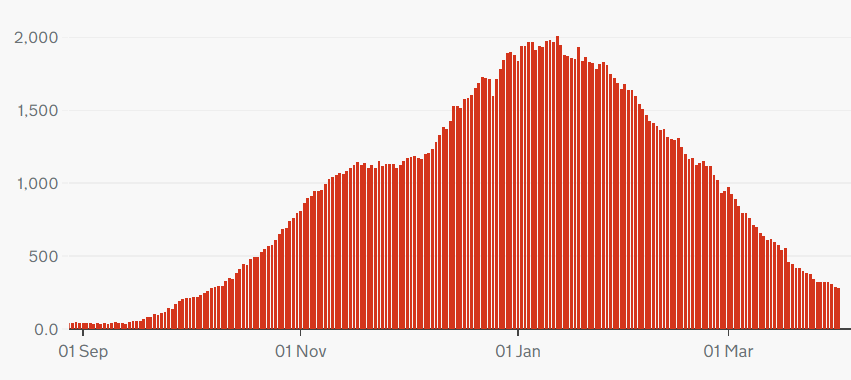 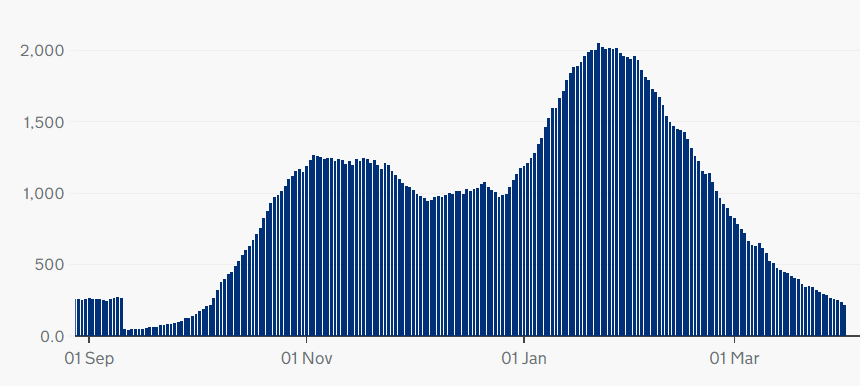 Wales
Scotland
Source: Gov.uk COVID-19 dashboard
Hospital admissions by age
Weekly hospital admissions by age group
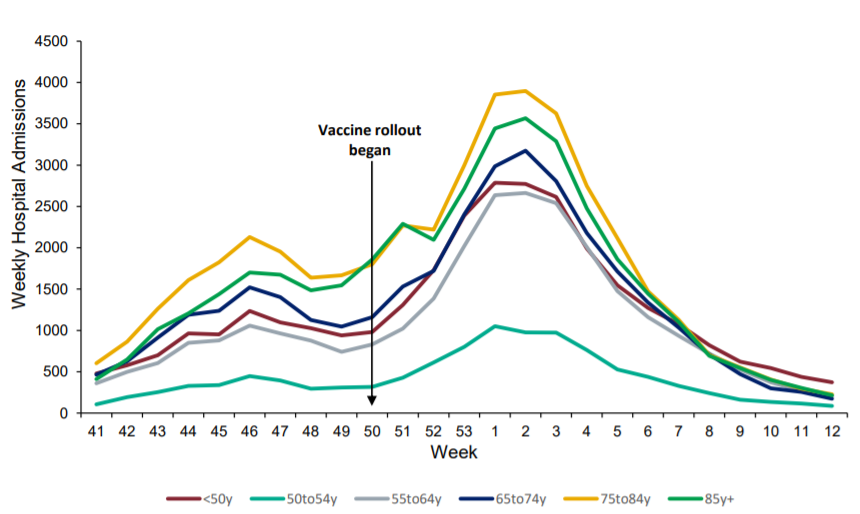 Highlight:

Hospital admissions for all age groups continue to fall.
Source: National flu and COVID-19 surveillance report
ICNARC data - ethnicity
Ethnicity distribution compared to local population - patients critically ill with COVID-19 admitted from 1 Sept 2020
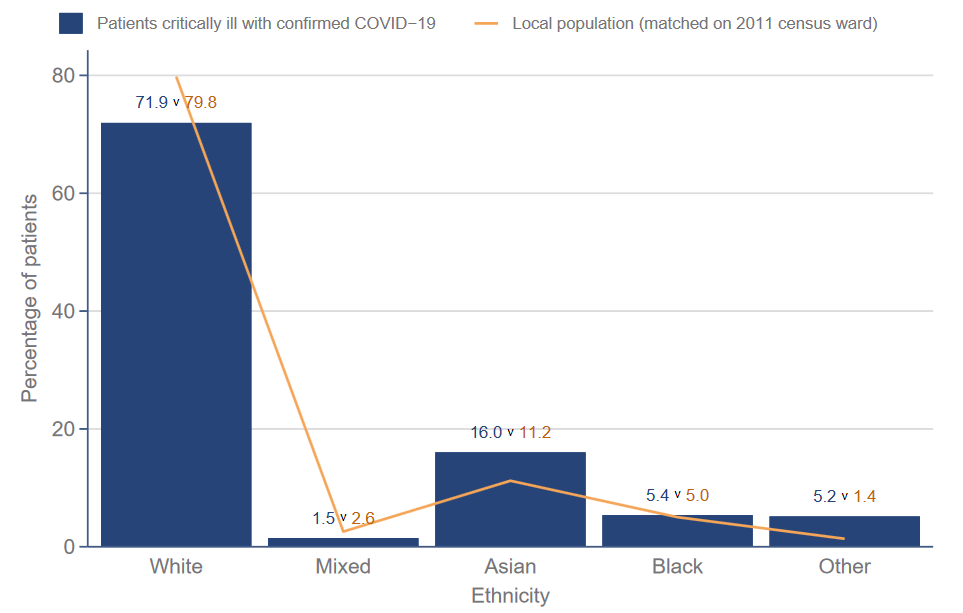 Highlight:

Data from the Intensive Care National Audit and Research Centre (ICNARC) shows that those from Asian and Black ethnic backgrounds make up a disproportionate  percentage of patients critically ill with COVID-19 (compared to the proportion of Asian and Black people in local populations)
Source: ICNARC report on COVID-19 in critical care (UK)
ICNARC data -deprivation
Index of Multiple Deprivation – distribution of patients critically ill with COVID-19 admitted since 1 September compared with general population
Highlight:

ICNARC data on deprivation shows those from more deprived backgrounds make up a disproportionate percentage of patients critically ill with COVID-19
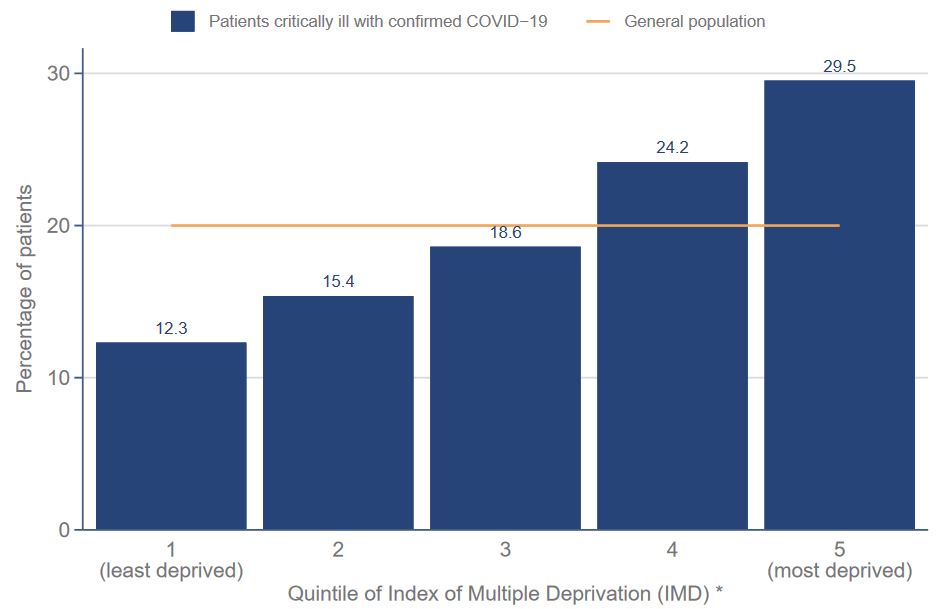 Source: ICNARC report on COVID-19 in critical care (UK)
Non-COVID Backlog, England
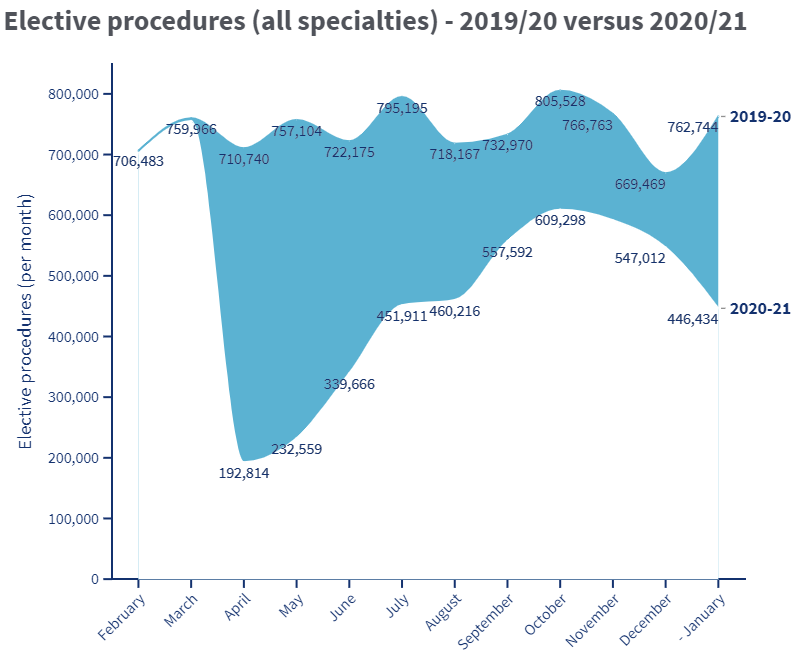 Highlight:

The data for January shows a significant drop in elective activity in England as hospitals focused on COVID-19

The BMA estimates that between April 2020 and January 2021 there were:
3 million fewer elective procedures
21 million fewer outpatient attendances

Next update: 15 April
Source: BMA analysis of NHS Digital Hospital Episode Statistics for Admitted Patient Care and Outpatient Data
NHS pressures: Wales
Average daily number of referrals for first outpatient appointments
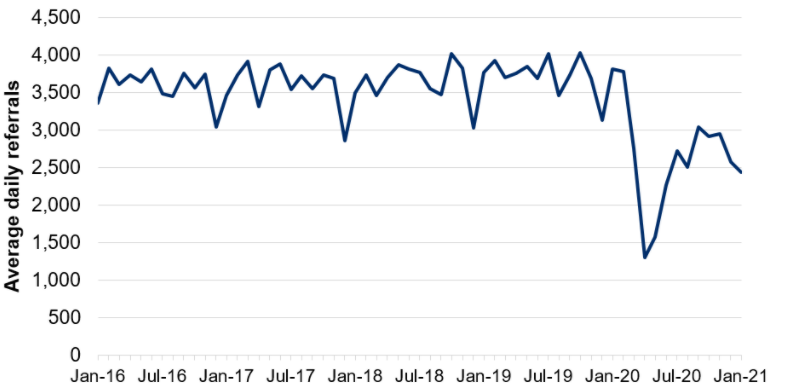 Highlight:

COVID-19 has caused considerable disruption to non-COVID care in Wales. 
The number of referrals for first out-patients appointments fell sharply in the initial months of the pandemic before recovering to around 75% of expected levels over the summer of 2020. They fell again during January 2021.
The number of patient pathways open also fell sharply during the initial months of the pandemic before starting to recover. 

Next update: 22 April 2021
Number of closed patient pathways
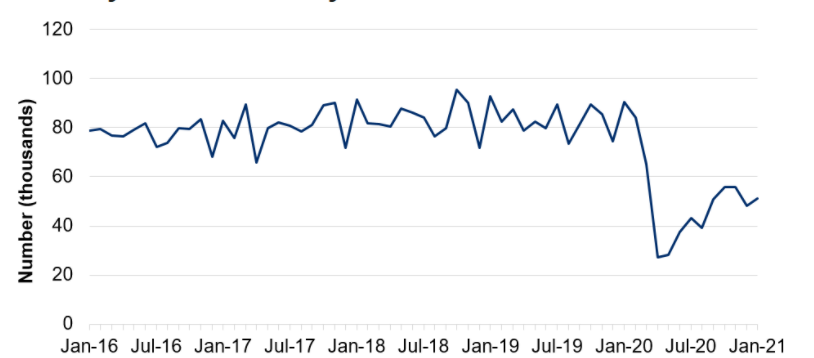 Source: Gov.wales, NHS activity and performance summary
Total Number of scheduled elective operations in theatre system
NHS pressures – Scotland
Highlight:

Scheduled elective operations in the NHS in Scotland reduced sharply at the beginning of the pandemic before recovering slightly over the summer, and beginning to fall again towards the end of 2020. The latest data for Feb 2021 shows a very slight increase in the number of scheduled operations, indicating a remobilisation of elective care.
Since March 2020, there have been 157k fewer elective operations than would normally be expected (based on 2019 trends). 
Next update: May 2021
The number of patients waiting 6 weeks or less fell sharply at the beginning of the pandemic, with partial recovery over the rest of 2020
Source: Public Health Scotland, Cancelled planned operations
Percentage of patients waiting 6 weeks or less at month end, split by test type
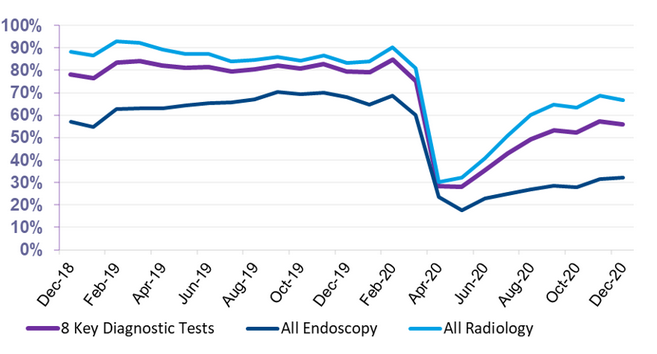 Source: Public Health Scotland, NHS waiting times - diagnostics
NHS pressures – Northern Ireland
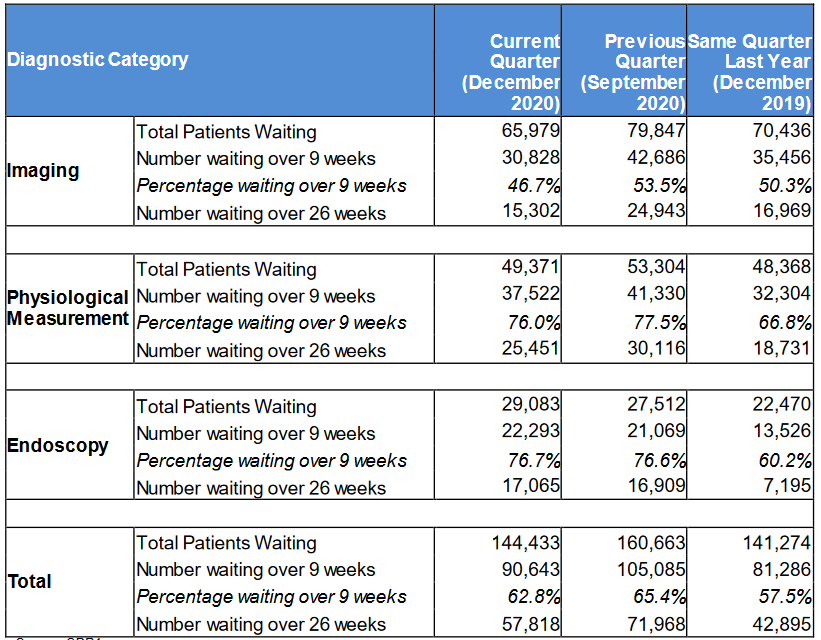 Highlight:

COVID-19 has affected waiting times for diagnostic services in Northern Ireland 
The number of patients waiting over 9 weeks and over 26 weeks both rose in the Quarter up to September 2020, reflecting the disruption to services seen during the initial phases of the pandemic
Waiting times have recovered somewhat in the Quarter ending December 2020, but remain higher than the same Quarter in 2019
Source: Northern Ireland waiting time statistics: diagnostic waiting times
Cumulative vaccination coverage by nation
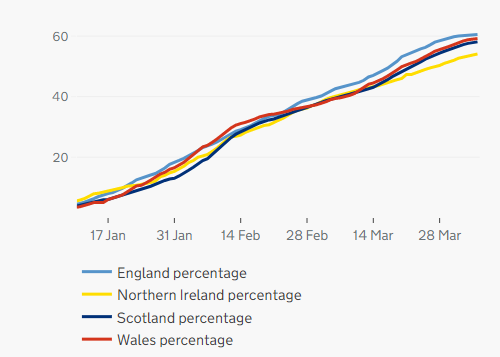 First Dose Coverage for the Home Nations: Jan 10 – April 5
Highlight:

As of 5 April, 31,622,367 people in the UK had received their first vaccine. This equates to approximately three in five adults in the UK.

There are small disparities in coverage seen across the nations, with Northern Ireland falling slightly behind.
- 60.5%
- 54.1%
- 58.1%
- 59.2%
Source: Gov.uk, Vaccinations in United Kingdom
Vaccination coverage, UK
Highlight:

Last week saw an overall decrease in the number of people receiving their first vaccinations across the UK. The latest data shows 40,744 received their first dose on Easter Monday, the lowest number of first doses administered since early January. 

Administration of second doses have been prioritised given the concerns around supply shortages, and that people are coming up towards the 12 weeks of having received their first dose.
Number of vaccinations given across the UK: Jan 10 – April 5
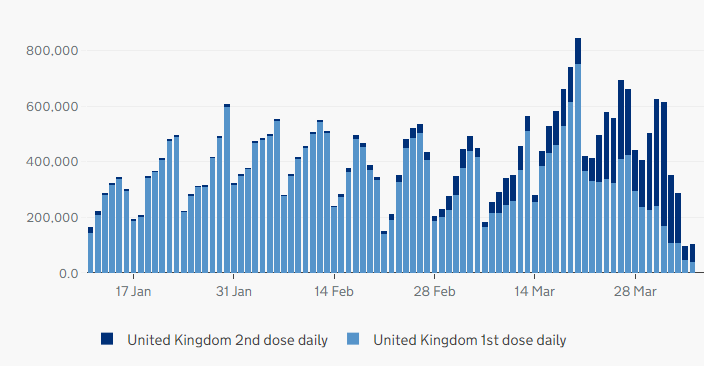 Source: Gov.uk, Vaccinations in United Kingdom (BMA graph)
Vaccination coverage by age group, England
Highlight:

Latest NHSE data covers vaccinations up to 28 March.

The Government has set a target for all people in groups 1-9 to have been offered their first vaccination by mid-April.

Coverage is high, with more than 90% of the over 55s having received their first dose, and over two thirds of the over 80’s having received their second dose.